Programming by Examples
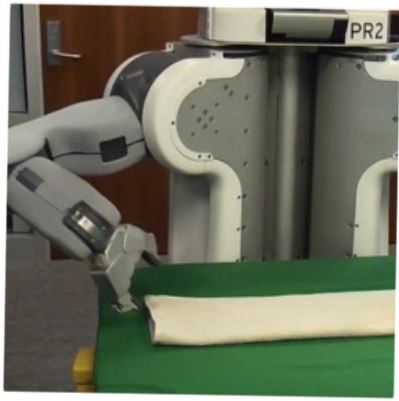 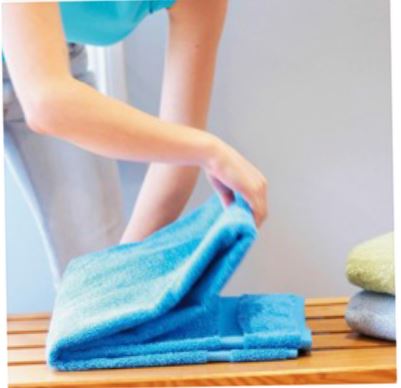 Sumit Gulwani
Marktoberdorf Lectures
August 2015
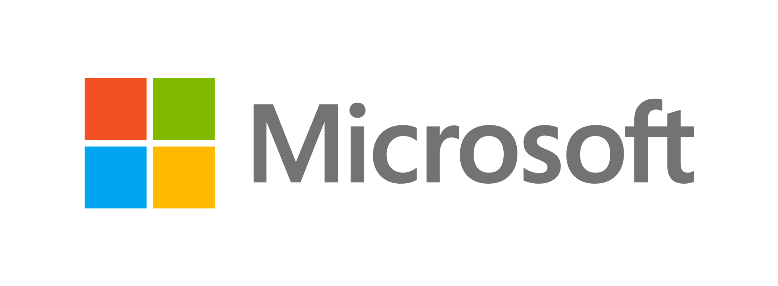 Lecture 1
Demos of Programming-by-Examples Tools 

Dealing with Ambiguity in Example-based specification
1
Programming by Examples
Program synthesis: Generate a program in an underlying language from user specification using a search algorithm.


Programming by Examples is a subfield of Program Synthesis
Specification: Examples
Underlying Languages: Lecture 2
Search Methodology: Lecture 3


An end-to-end story involves aspects from ML, HCI (Lec. 1)

Lecture 4: Soon-to-be-released SDK with academic license
(given by student attendee Alex Polozov)

Lecture 5: Other specs/methodologies/applications + …
2
The New Opportunity
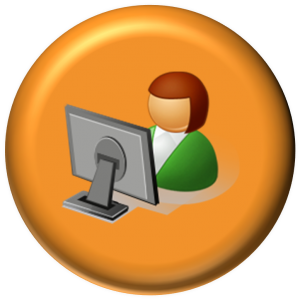 2 orders of magnitude more end users
99% of computer users don’t know programming. 
Struggle with simple repetitive tasks
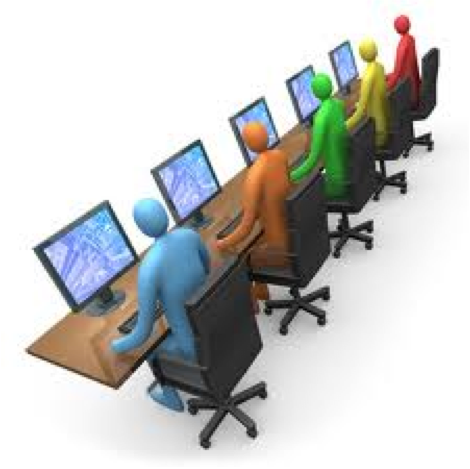 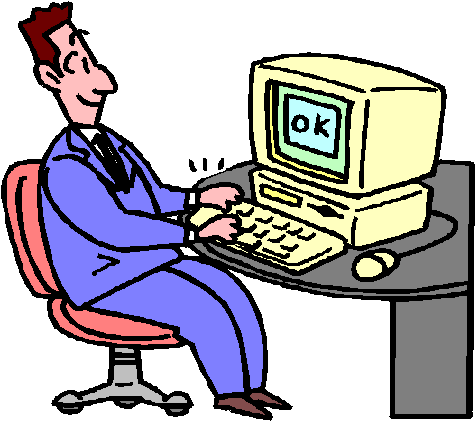 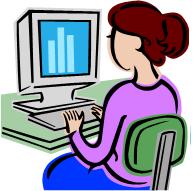 Traditional customer for PL technology
End Users
(non-programmers with access to computers)
Software developer
3
Excel help forums
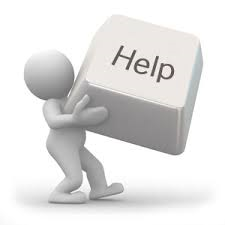 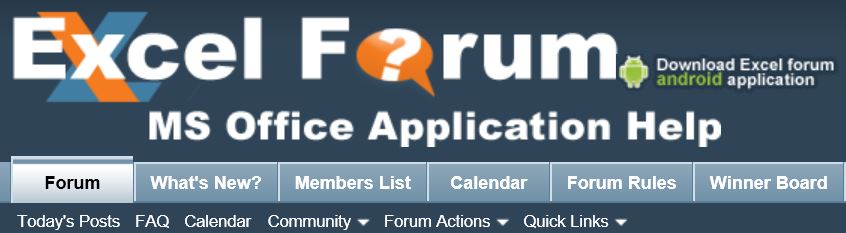 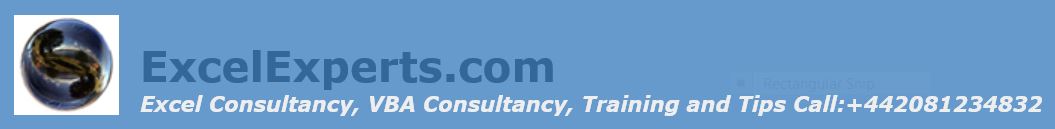 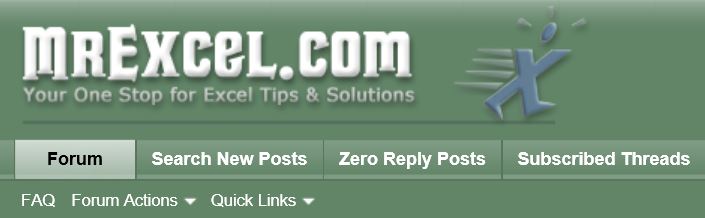 Typical help-forum interaction
300_w30_aniSh_c1_b  w30
300_w5_aniSh_c1_b  w5
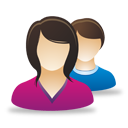 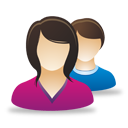 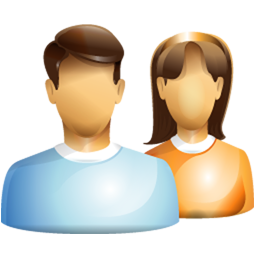 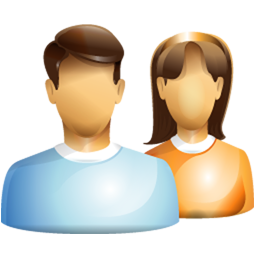 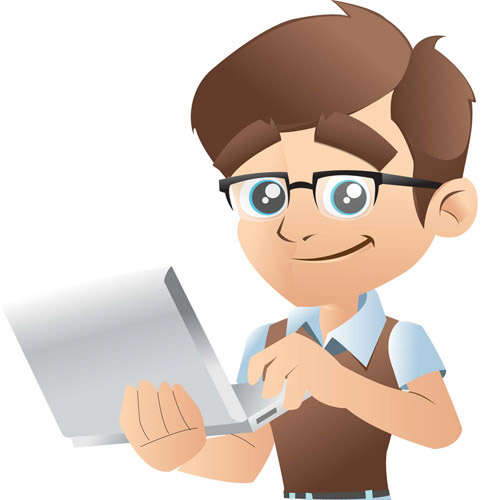 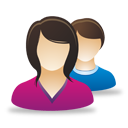 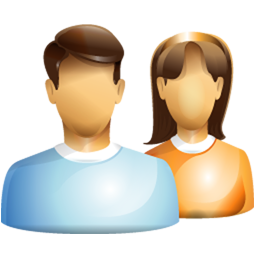 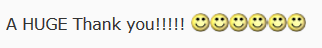 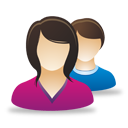 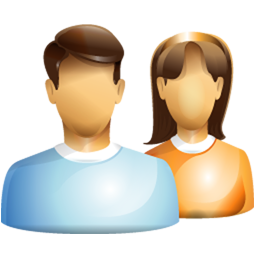 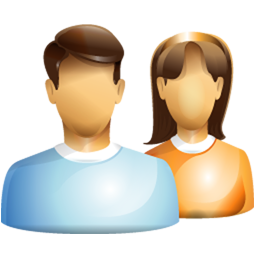 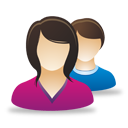 =MID(B1,5,2)
=MID(B1,5,2)
=MID(B1,FIND(“_”,$B:$B)+1, FIND(“_”,REPLACE($B:$B,1,FIND(“_”,$B:$B),””))-1)
Flash Fill (Excel 2013 feature) demo
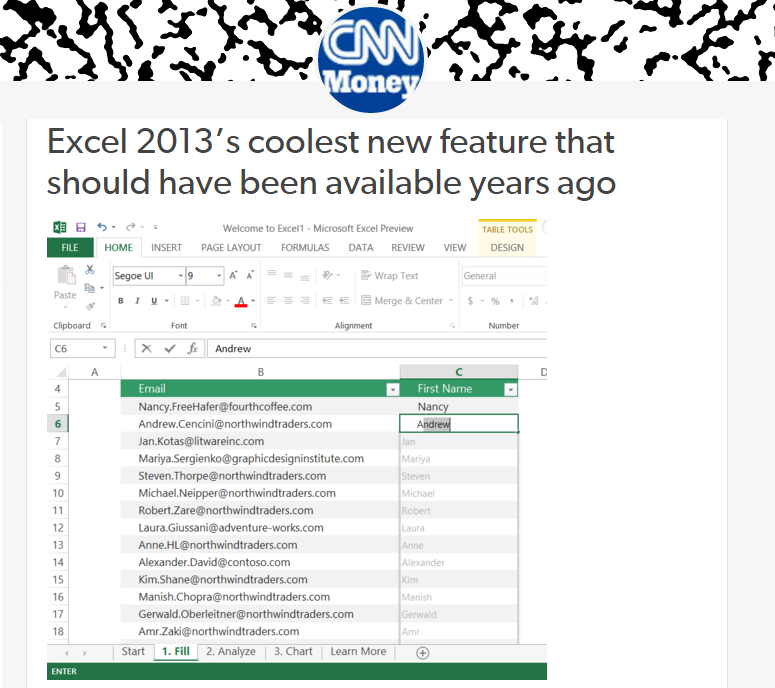 “Automating string processing in spreadsheets using input-output examples”; POPL 2011; Sumit Gulwani
Data Wrangling
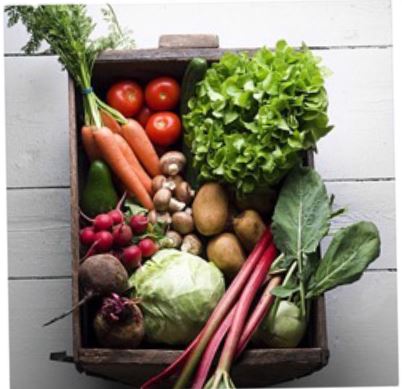 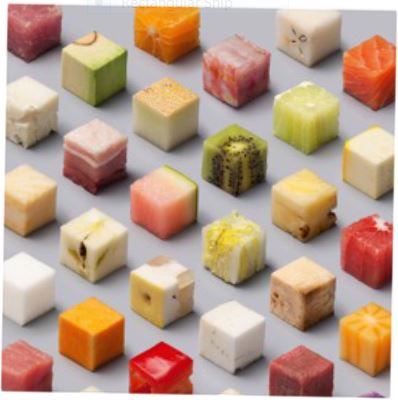 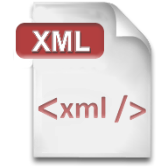 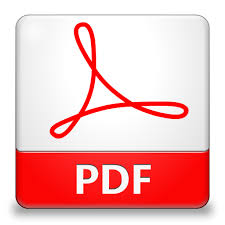 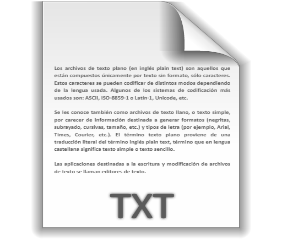 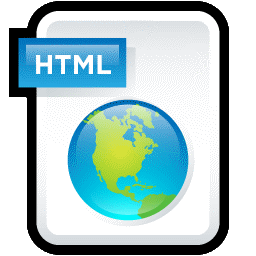 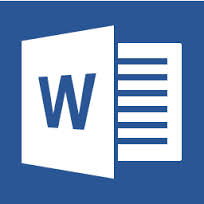 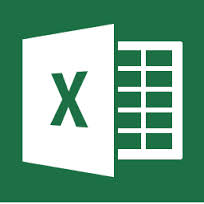 Data locked up in silos in various formats



Flexible organization for viewing but challenging to manipulate.
Wrangling workflow: Extraction, Transformation, Formatting
Data scientists spend 80% of their time wrangling data.
PBE can enable easier & faster data wrangling experience.
7
Data Science Class Assignment
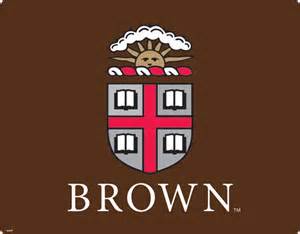 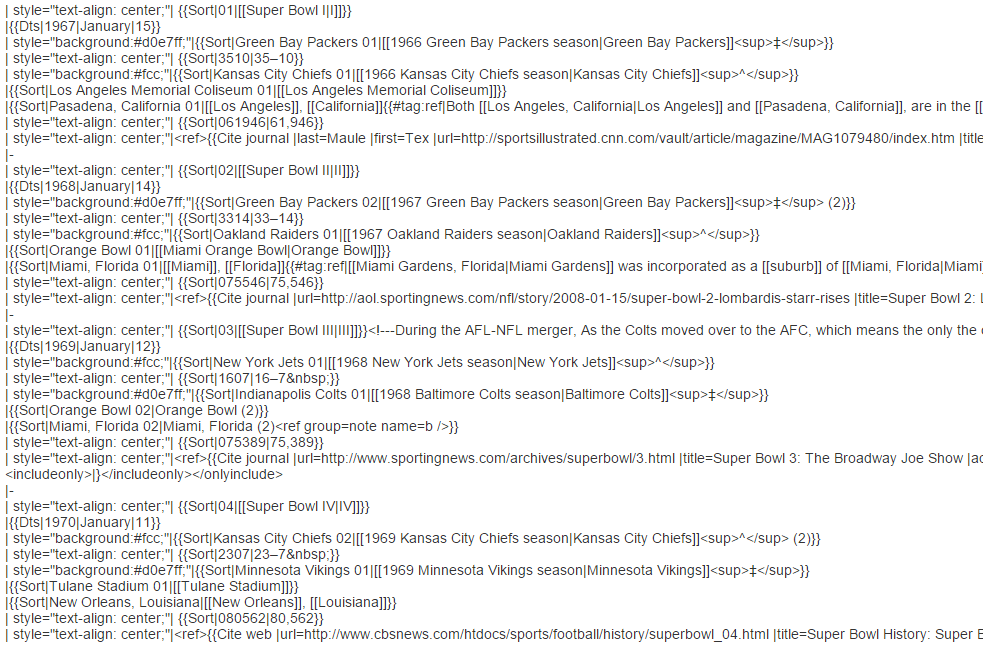 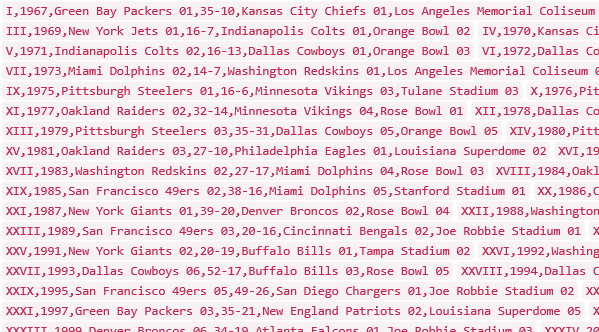 To get Started!
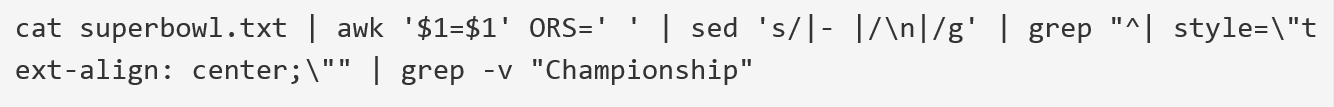 FlashExtract Demo
“FlashExtract: A Framework for data extraction by examples”; 
PLDI 2014; Vu Le, Sumit Gulwani
9
FlashExtract
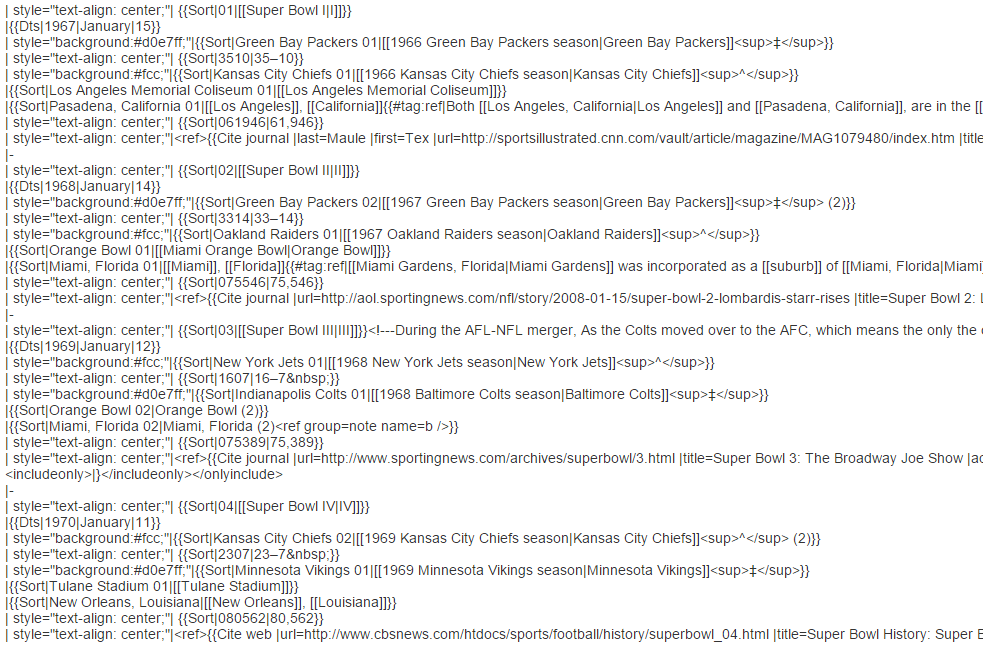 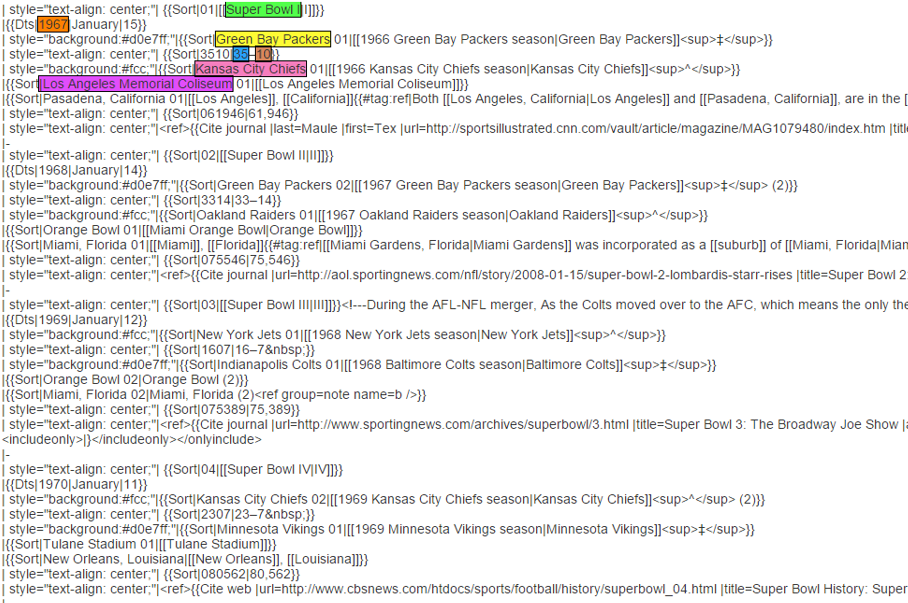 FlashExtract
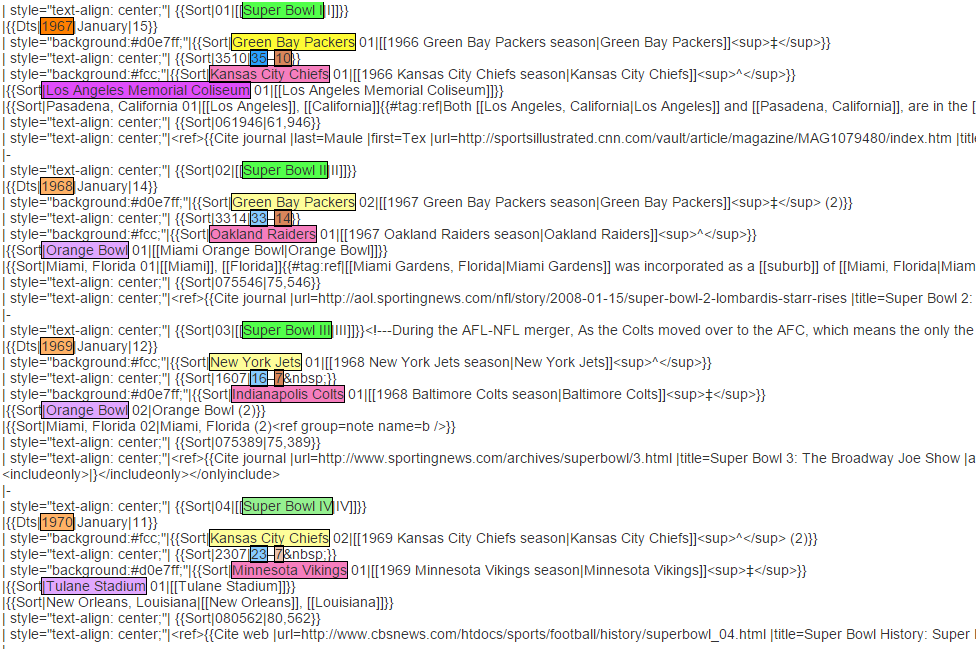 Table Re-formatting
End goal:
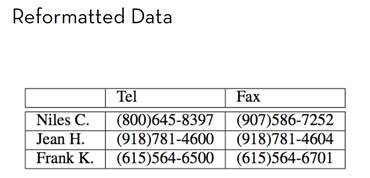 Trifacta: small, guided steps
Start with:
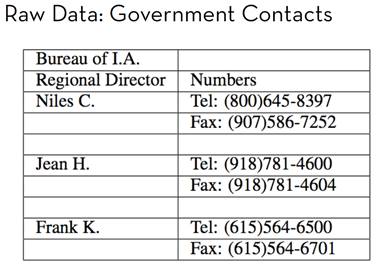 FlashRelate
4. Pivot Number on Type
Trifacta provides a series of small transformations:
2. Delete Empty Rows
3. Fill Values Down
1. Split on “:” Delimiter
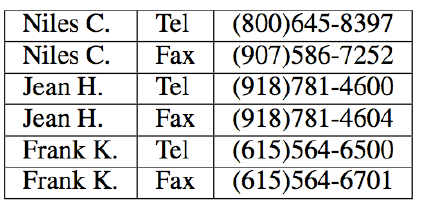 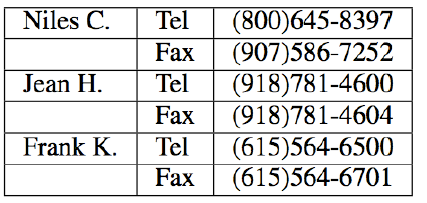 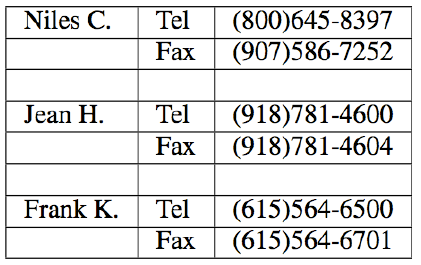 From: Skills of the Agile Data Wrangler (tutorial by Hellerstein and Heer)
FlashRelate Demo
“FlashRelate: Extracting Relational Data from Semi-Structured Spreadsheets Using Examples”; 
PLDI 2015; Barowy, Gulwani, Hart, Zorn
13
PBE tools for Data Manipulation
Extraction
FlashExtract: Extract data from text files, web pages [PLDI 2014; Powershell convertFrom-string cmdlet


Transformation
Flash Fill: Excel feature for Syntactic String Transformations [POPL 2011, CAV 2015]
Semantic String Transformations [VLDB 2012]
Number Transformations [CAV 2013]
FlashNormalize: Text normalization [IJCAI 2015]

Formatting
FlashRelate: Extract data from spreadsheets [PLDI 2015, PLDI 2011]
FlashFormat: a Powerpoint add-in [AAAI 2014]
14
PBE Architecture
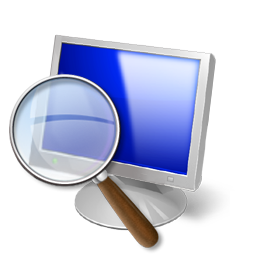 Example-based specification
Program
Search  Algorithm
Challenge 1: Ambiguous/under-specified intent may result in unintended programs.
15
Dealing with Ambiguity
Ranking
Synthesize multiple programs and rank them.
16
Basic ranking scheme
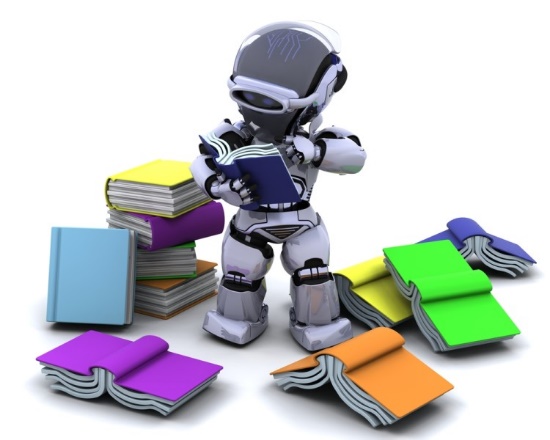 Prefer programs with simpler Kolmogorov complexity
Prefer fewer constants.
Prefer smaller constants.
1st Word
If (input = “Alex Polozov”) then “Alex” else “Helmut”
“Alex”
17
Challenges with Basic ranking scheme
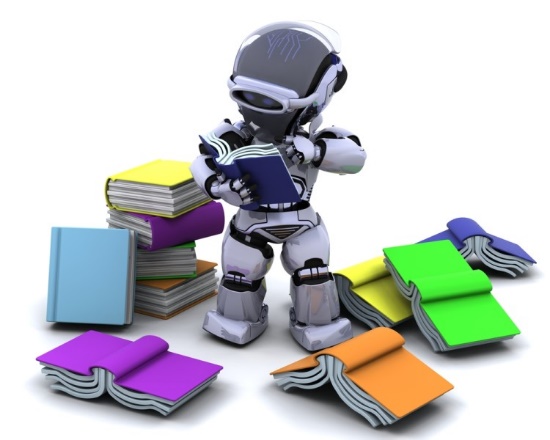 Prefer programs with simpler Kolmogorov complexity
Prefer fewer constants.
Prefer smaller constants.
2nd Word + “,    ‘’ + 1st Word
“Polozov,     Alex”
How to select between
Fewer larger constants vs. More smaller constants?
Idea: Associate numeric weights with constants.
18
Challenges with Basic ranking scheme
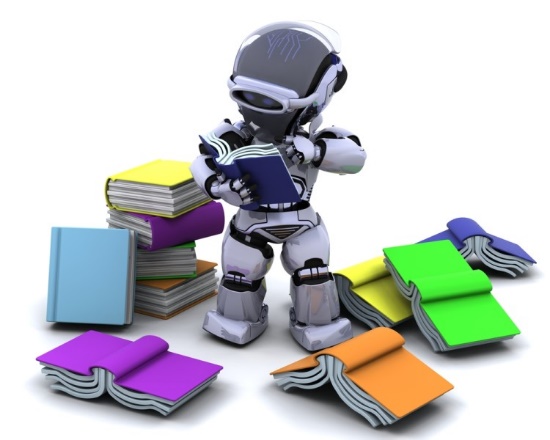 Prefer programs with simpler Kolmogorov complexity
Prefer fewer constants.
Prefer smaller constants.
1st Number from the beginning
1st Number from the end
How to select between
Same number of same-sized constants?

Idea: Examine data features (in addition to program features)
19
Machine learning based ranking scheme
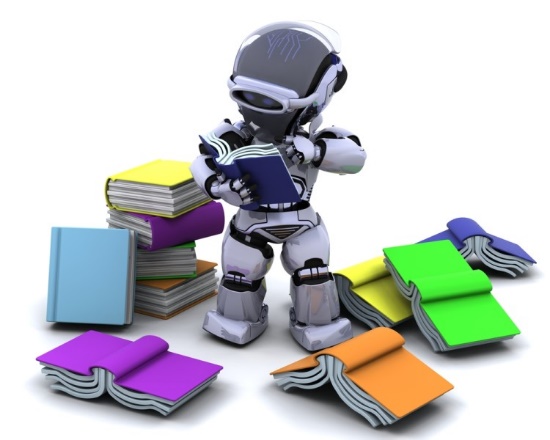 20
Machine learning based ranking scheme
Rank score of a program is a:
weighted combination of various features 
Features are over both program and user data


Features over user data:
Similarity of generated output (or even intermediate values) over various user inputs
IsYear
Numeric Deviation
Number of characters
IsPersonName
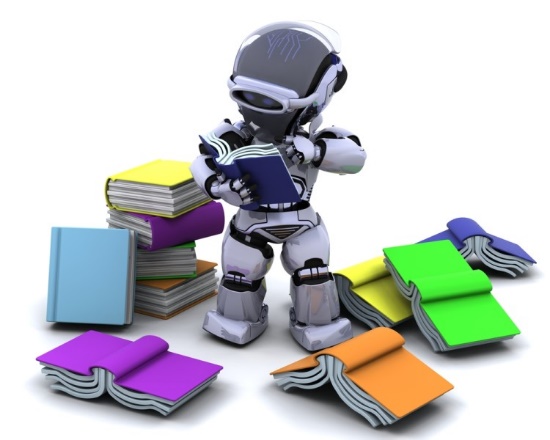 21
Comparison of Ranking Strategies over FlashFill Benchmarks
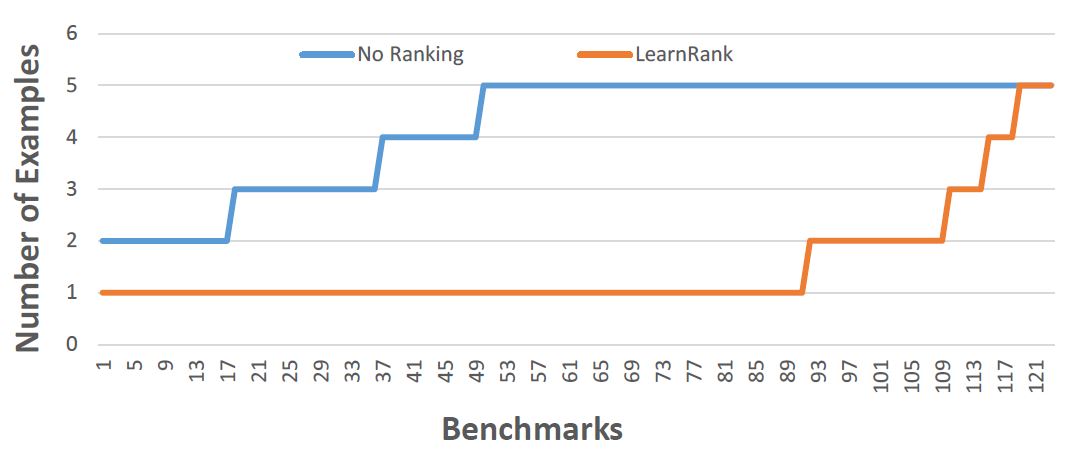 Basic
Learning
“Predicting a correct program in Programming by Example”; CAV 2015
  Rishabh Singh, Sumit Gulwani
22
FlashFill Ranking Demo
23
Need for a fall-back mechanism
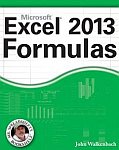 “It's a great concept, but it can also lead to lots of bad data. I think many users will look at a few "flash filled" cells, and just assume that it worked. … Be very careful.”
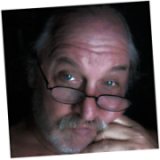 “most of the extracted data will be fine. But there might be exceptions that you don't notice unless you examine the results very carefully.”
24
Dealing with Ambiguity
Ranking
Synthesize multiple programs and rank them.


User Interaction Models
Communicate actionable information to the user.
25
User Interaction Models for Ambiguity Resolution
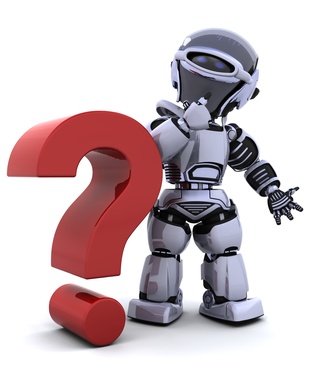 Make it easy to inspect output correctness
User can accordingly provide more examples

Show programs
in any desired programming language; in English
Enable effective navigation between programs

Computer initiated interactivity (Active learning)
Highlight less confident entries in the output.
Ask directed questions based on distinguishing inputs.
“User Interaction Models for Disambiguation in Programming by Example”, 
[UIST 2015] Mayer, Soares, Grechkin, Le, Marron, Polozov, Singh, Zorn, Gulwani
26
FlashExtract Demo
(User Interaction Models)
27